ORDRE DU JOUR
Nouvelles épreuves d’économie-gestion – SESSION 2022
Economie-gestion - Bac pro industriel
BO n°2 du 19/02/09              	Horaires d’enseignement
BO n°30 du 23/07/15                    	Modalités d’évaluation par profil	

BO n°5 du 11/04/19              	Nouveaux programmes  applicables 
- en septembre 2019 en classe de seconde (30 heures)
en septembre 2020 en classe de première (28 heures)
en septembre 2021 en classe de terminale (26 heures)
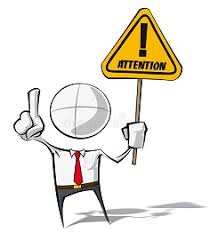 Les ressources : 
www.education.gouv/enspro/
www.eduscol.education.fr/prog
www.sceren.fr
http://economiegestion-vp-ac-creteil.fr
http://www.cerpeg.fr/ecogest/
Les 4 modules du programme
Un module : c’est plusieurs questions sur un même champ disciplinaire
Module 1
Découvrir l’environnement d’une entreprise
Comment se caractérise un secteur d’activité?
Comment une entreprise interagit avec son environnement?
Comment les relations entre les agents sont-elles formalisées?
Module 2
Les choix d’une entreprise en matière de production
Comment se structure une entreprise?
Comment une entreprise définit-elle sa production?
Comment une entreprise organise-t-elle sa production?
Comment une entreprise s’adapte-t-elle à son environnement?
Module 3
De la création de valeur à sa répartition
Comment une entreprise crée-t-elle de la valeur?
Quels sont les éléments à prendre en compte pour fixer un PV?
Comment se répartit la richesse produite dans une économie?
Comment les ménages gèrent-ils leur budget?
Module 4
Les mutations de la relation de travail
Quel cadre juridique pour une relation de travail?
En quoi la relation de travail est-elle modifiée par le dev. numérique?
Pourquoi entrer dans une logique de formation au long de la vie?
[Speaker Notes: 4 modules= 14 questions relevant d’un champ disciplinaire unique : science eco, gestion ou droit]
La Certification
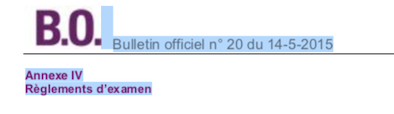 Contrôle ponctuel
Pour tous les établissements (sauf GRETA habilités tout CCF)
Épreuve écrite 
Durée 2 heures
Coefficient 1
Sujet avec 2 parties
Série de questions portant sur les thèmes du programme
Développement structuré répondant à une question choisi par le candidat parmi 2 thèmes proposés dans le sujet
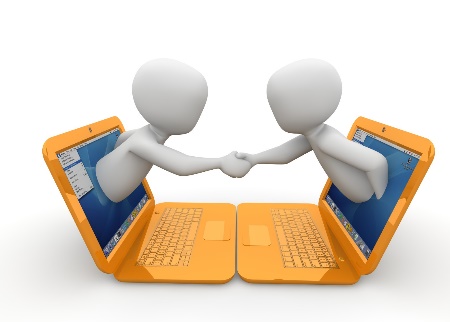 CONCLUSION
Une acquisition des compétences par famille de métiers en classe de seconde
      Une acquisition des compétences approfondies par spécialité en classe de 1ere et terminale

 Un enseignement présent sur le cycle complet de formation, prenant toute sa place dans l’enseignement professionnel et laissant la place à la liberté pédagogique.

Un programme donnant des clés de lecture et de compréhension des choix réalisés par une entreprise en fonction de son environnement économique et des contraintes liées à la gestion..

Une évaluation ponctuelle en fin de cycle par profil